Cell junctions & Cell communication
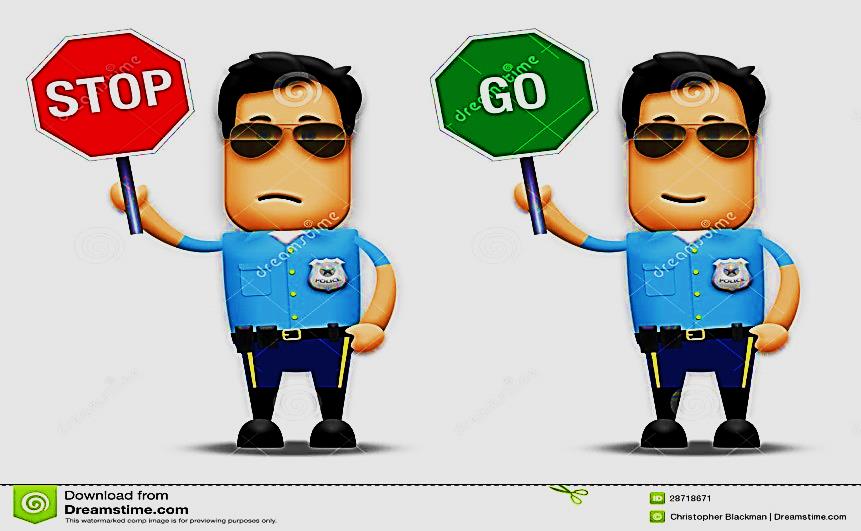 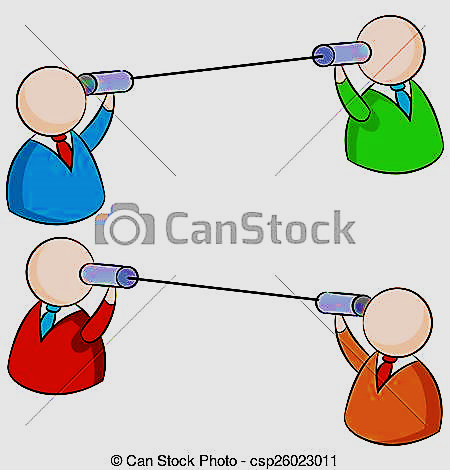 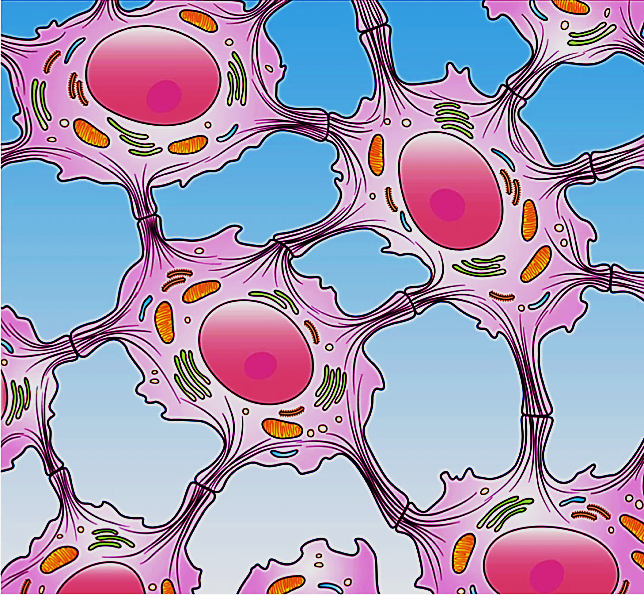 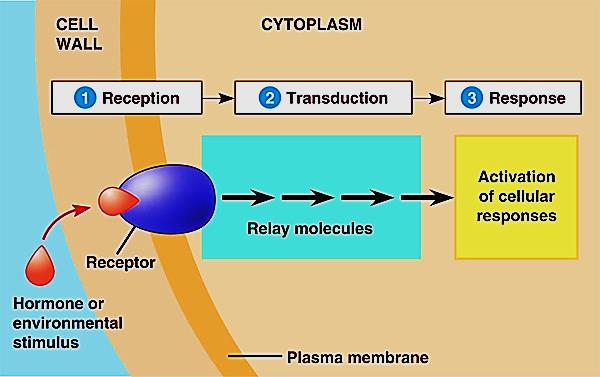 Prof. Dr. Hala Elmazar
1
Cell junctions
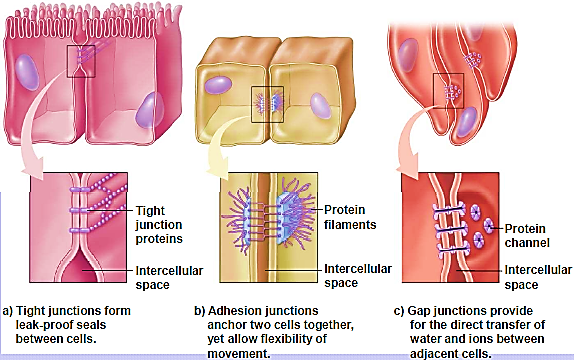 Definition & classification:
Cell junction is the connection between adjacent cells or between the cell and extracellular matrix           


1- cell- cell adhesion
2- cell- matrix adhesion
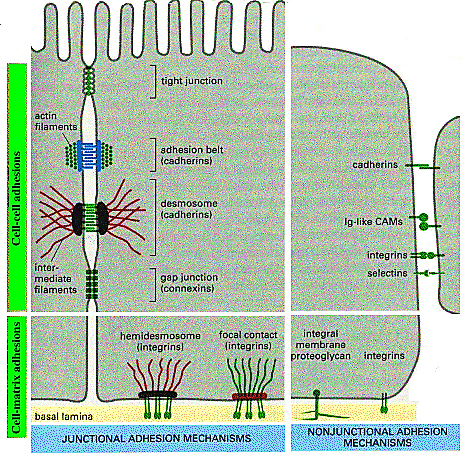 Prof. Dr. Hala Elmazar
2
Function of cell juctions:
Communication between adjacent cells. 
 Reducing stress placed upon cells.



Cell adhesion (junction) is due to the action of :
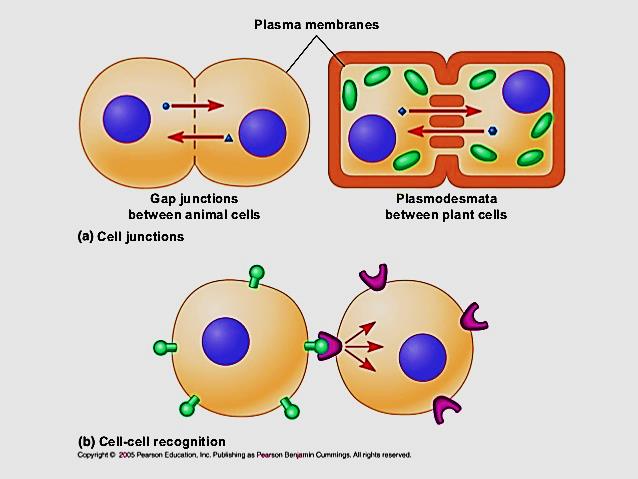 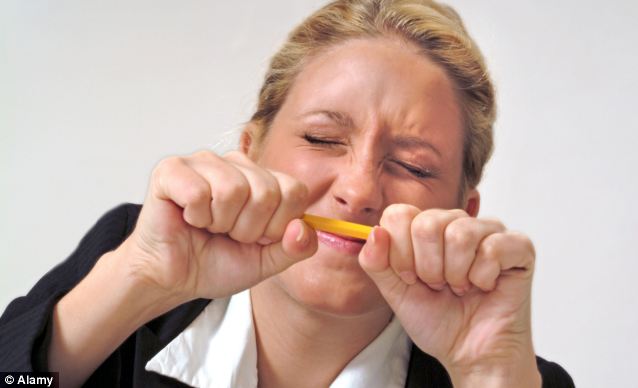 Prof. Dr. Hala Elmazar
3
Cell Adhesion Molecules (CAMs)
Proteins located on the cell surface
    (typically trans-membrane proteins)

They help in attaching cells e each 
      other & e their EC matrix.
       Plays role in immunity 
 composed of 3 domains: 
    Intracellular domain that interacts with the cytoskeleton             
    Transmembrane domain 
    Extracellular domain that interacts either with other:        
    CAMs of the same kind (homophilic binding) or e different    
    CAMs or the extracellular matrix (heterophilic binding).
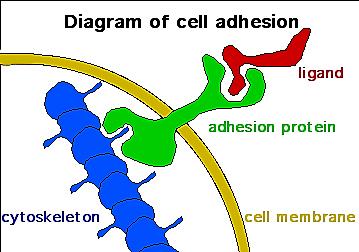 Prof. Dr. Hala Elmazar
4
CAMs express 3 major domains:
The extracellular domain:  allows one CAM to bind with another CAM on an adjacent cell.
The transmembrane domain:  links the CAM to the plasma   membrane through hydrophobic forces.
The cytoplasmic domain: is directly connected to the cytoskeleton by linker proteins.
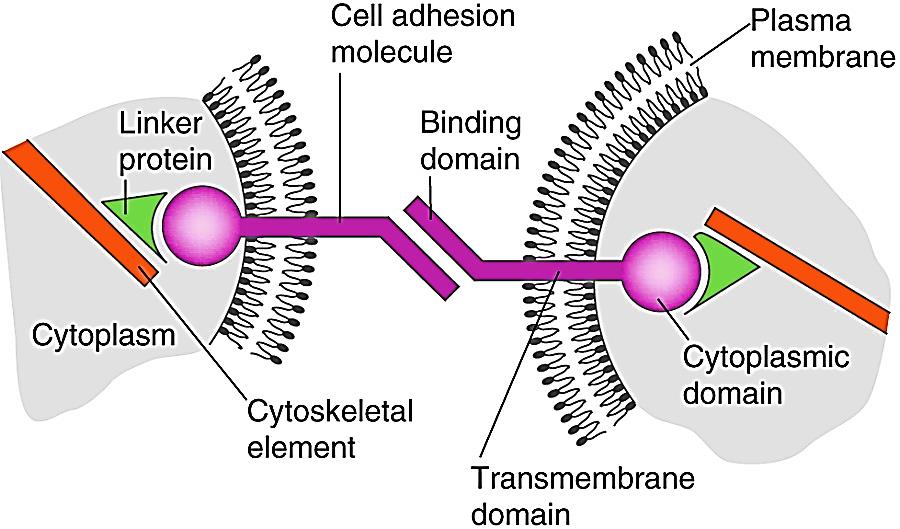 Prof. Dr. Hala Elmazar
5
CAMs can be divided into 4 major protein families:
Prof. Dr. Hala Elmazar
6
Interactions between CAMs can be mediated by :
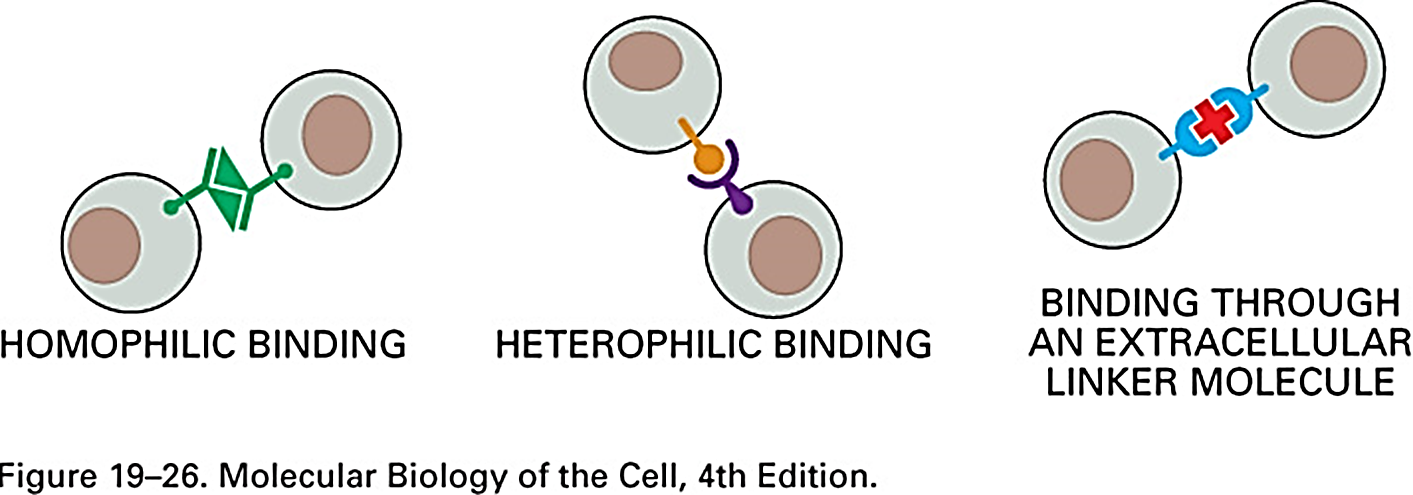 CAM on one cell type binds to a different type of CAM on a second cell
Selectins – mucins
The linker molecule in most cases is Laminin, a family of large cross shaped molecules with multiple receptor domains.
Binding of CAM on one cell to the same CAM on a second cell 
Cadherin - cadherin
CAM  binds to E C matrix is also a heterophilic binding
Prof. Dr. Hala Elmazar
7
Cells are polar in nature
    (Epithelial )
Cells attach to basal lamina
Adjacent cells attach with CAMs

CAMs have greater role in CNS development at embryonic life

Protect & holds the tissues together
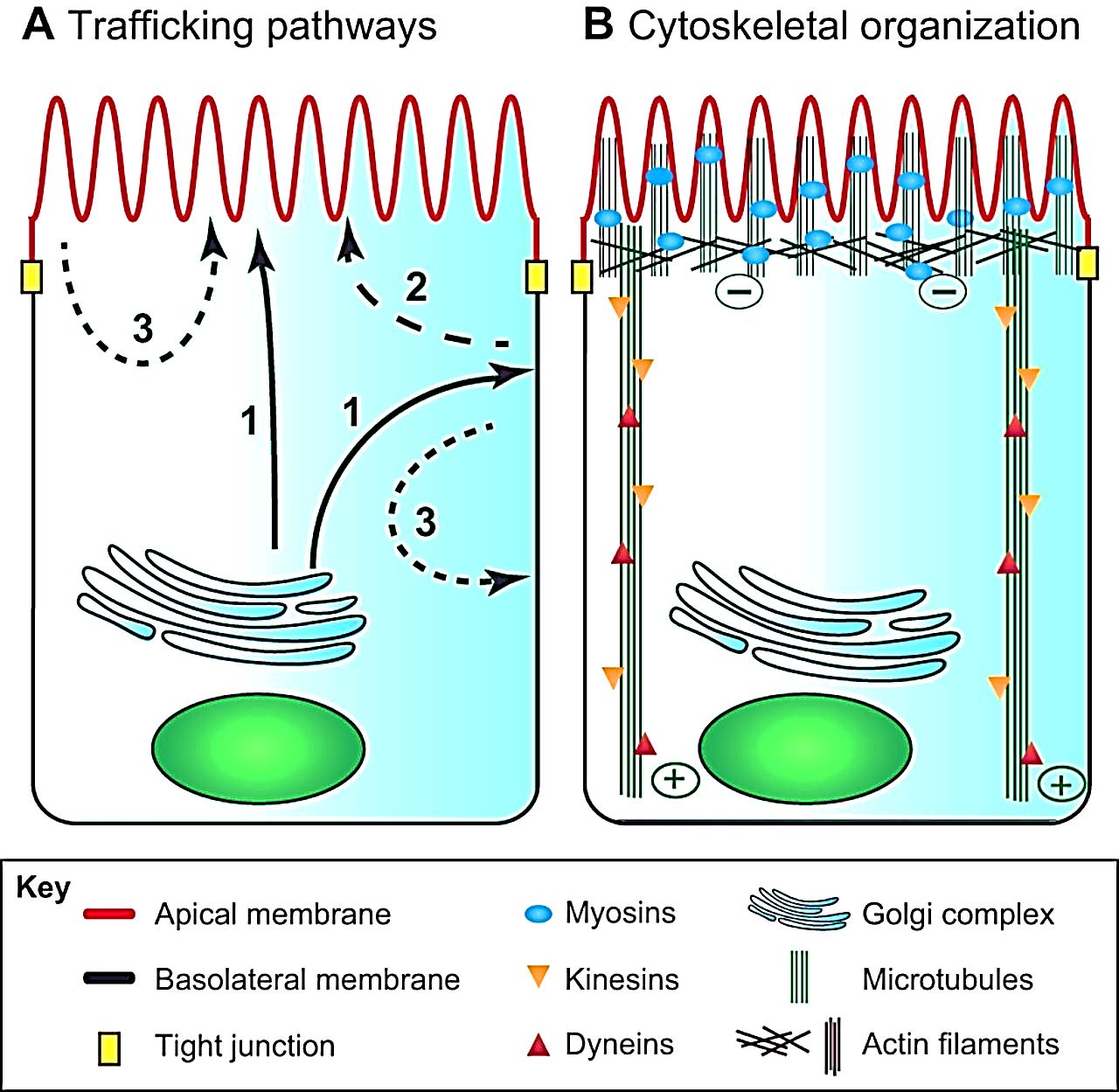 Prof. Dr. Hala Elmazar
8
A- Cell junctions
Cell junctions consist of multi-protein complexes
Types of cell junctions :
1- Occluding/Tight junctions: Seal cells 
Together life sheet to prevent flow of 
materials between cells

2- Adherens junctions): attach cells and their
 cytoskeleton to other cells or ECM 
Provide mechanical support

3- Gap junctions: allow exchange of chemical / electrical information betweendjacent cells
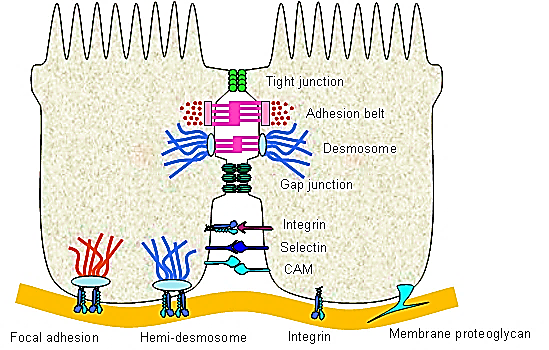 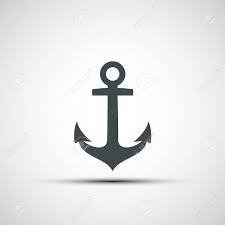 Prof. Dr. Hala Elmazar
9
Types of cell junction in animal tissue
1- Adherens junction, 2- Desmosome, 
3- Hemidesmosome
Tight junctions (zonula occludens)
Synapse
Gap junctions
Prof. Dr. Hala Elmazar
10
1- Occluding junctions
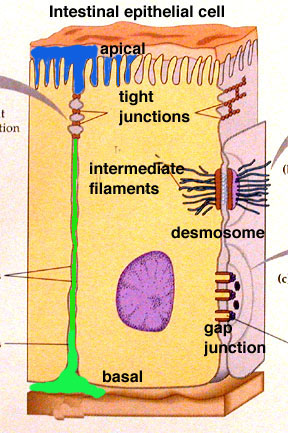 Also called tight Junctions / zonula occludens

The most apical of the junctions
     ( epithelial cells)

Belt-like structure encircle each cell  
     completely just below the free surface

The membranes of adjacent cells fuse at the tight junction completely forming impermeable barrier 

Proteins forming this junction are occludins and claudins & members of IG superfamily
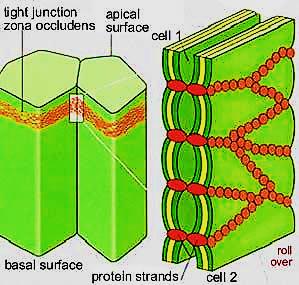 Prof. Dr. Hala Elmazar
11
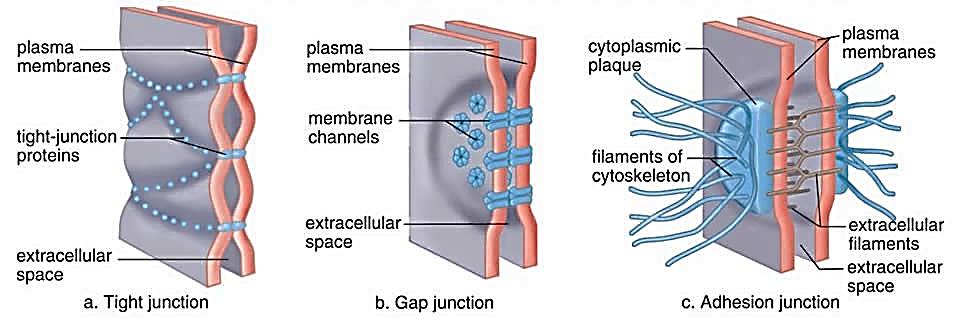 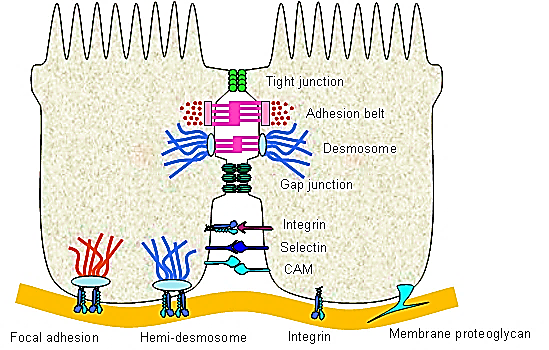 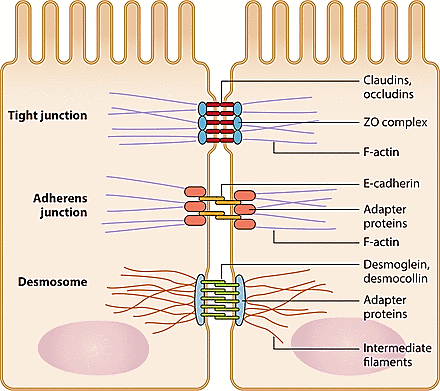 Prof. Dr. Hala Elmazar
12
Functions of Tight Junction
Seals cells thus it creates barriers to prevent leaks

Blood-brain barrier & 
 other barriers in the body 

Selective permeable for ions

Prevent lateral movements  of 
     molecules  around cells

Prevent membrane proteins of apical surface from being moved  to basolateral surface to maintain receptors and function. Thus  maintain cell polarity
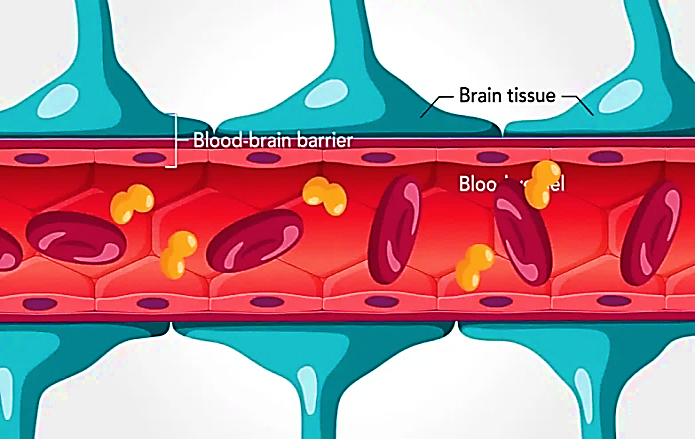 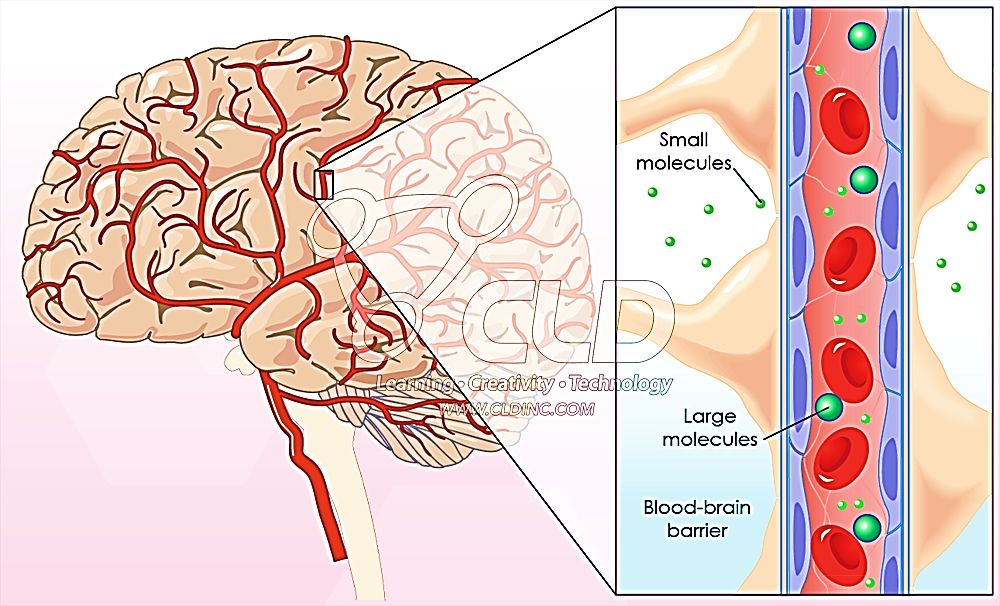 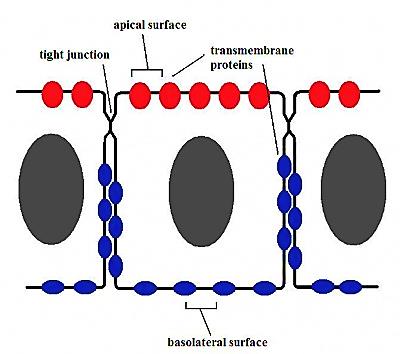 Prof. Dr. Hala Elmazar
13
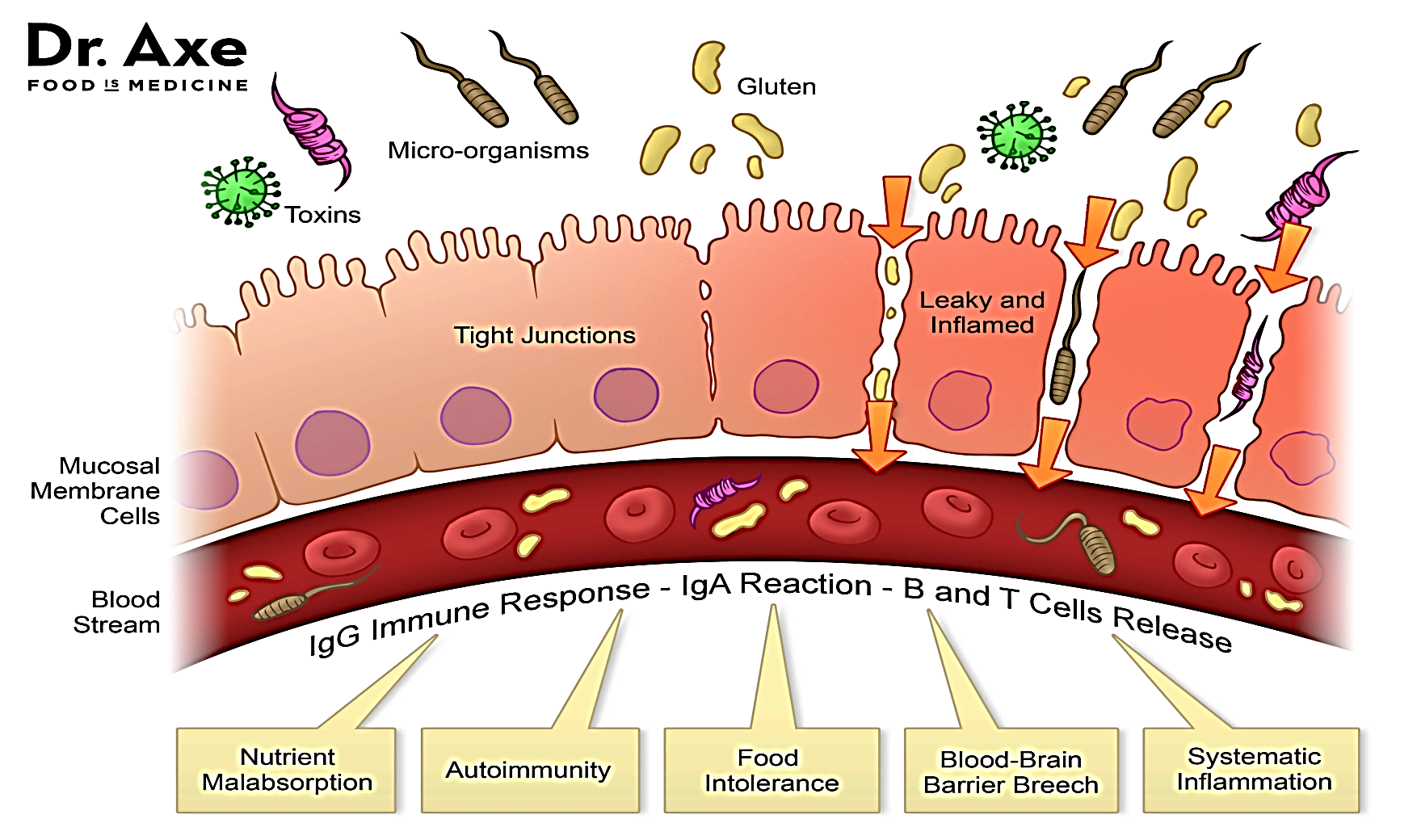 Leaky gut syndrome :    When this filter, or tight junction, is abnormal intestinal permeability increases, releasing a large number of molecules from the lumen into the bloodstream
Prof. Dr. Hala Elmazar
14
2- Anchoring junctions
Cell – cell:         Adherens junction
                                Desmosome
Cell – matrix:    Hemi-desmosome
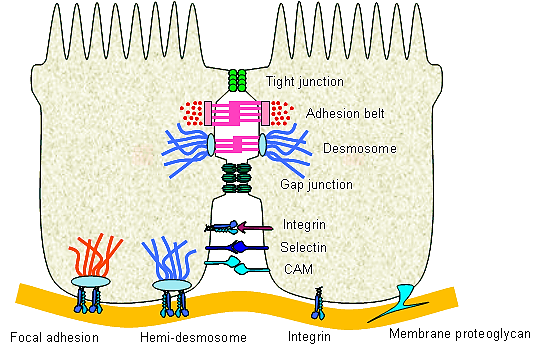 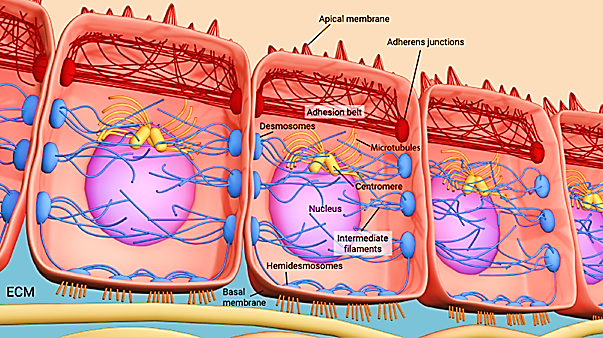 Prof. Dr. Hala Elmazar
15
2- A-  Adherens junction/Zonula adherens
Integral membrane proteins, connect the cells cytoskeleton to another cell or ECM

Encircle the cell, just  below ZO, but don’t seal 

Found in tissues subject to Stretch (bladder, uterus, skin)

The opposing plasma membranes has a narrow space in-between 

The cytoplasmic surfaces of adjacent cell membranes at the junction have electron dense plaques (glycoprotein)
(Smooth muscles)
Prof. Dr. Hala Elmazar
16
Proteins forming the Junction  are Cadherins, Catenin 




The plaques provide attachment for fine filaments actin filaments (cytoskeleton ) making up the Terminal Web at the apical part of epithelial cells having microvilli
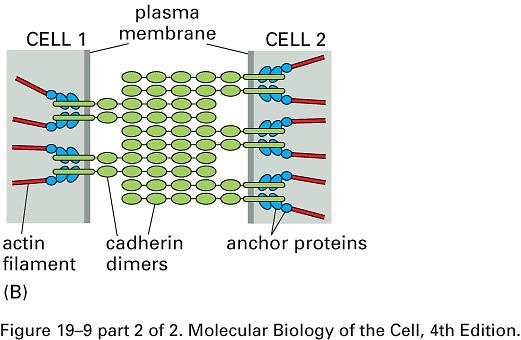 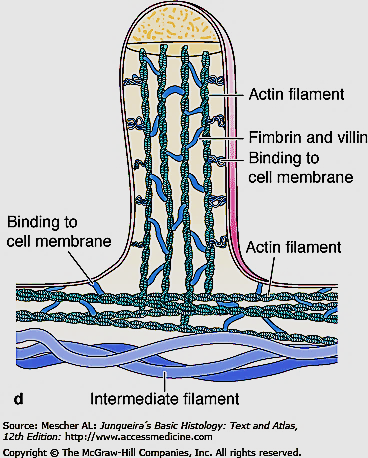 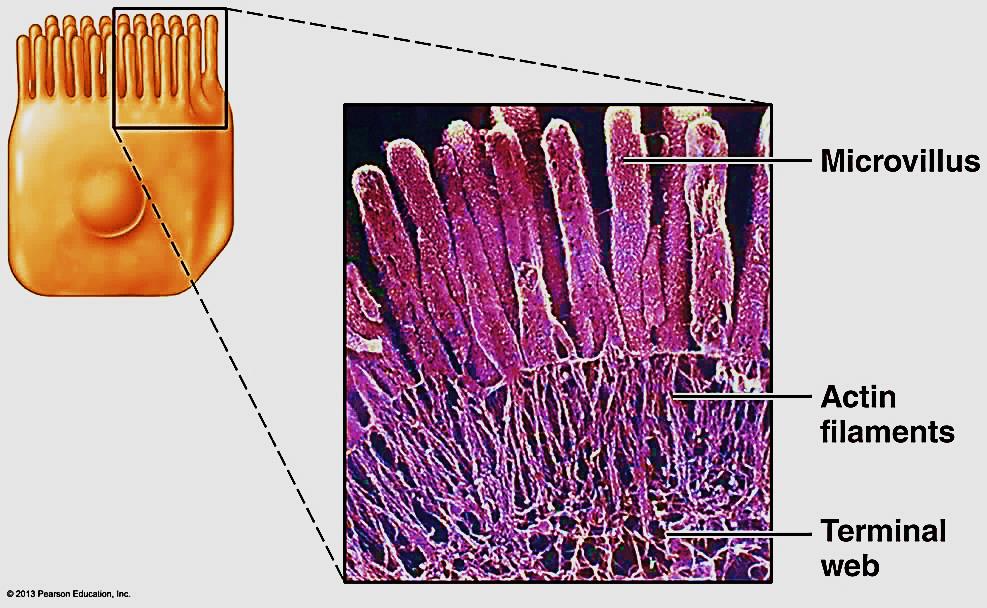 Prof. Dr. Hala Elmazar
17
2- B-  Desmosomes/Macula adherens
Scattered disc- shaped structures, do not form belt (spot- like) randomly arranged on lateral sides of  cells

Disc plaque at  the surface of one cell 
    connects with an identical one at 
     the surface of the adjacent cell



Proteins forming the junction of the desmosome are desmoglein and desmoplakin (members of the cadherin family)
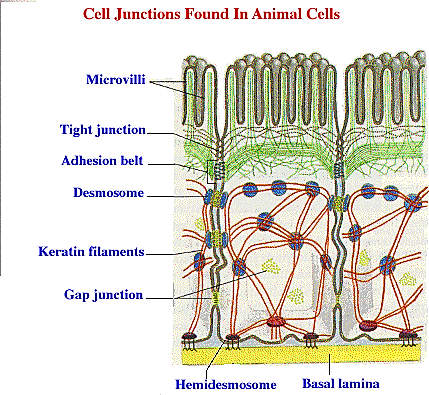 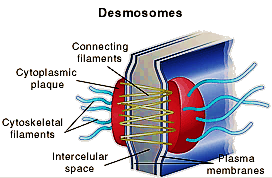 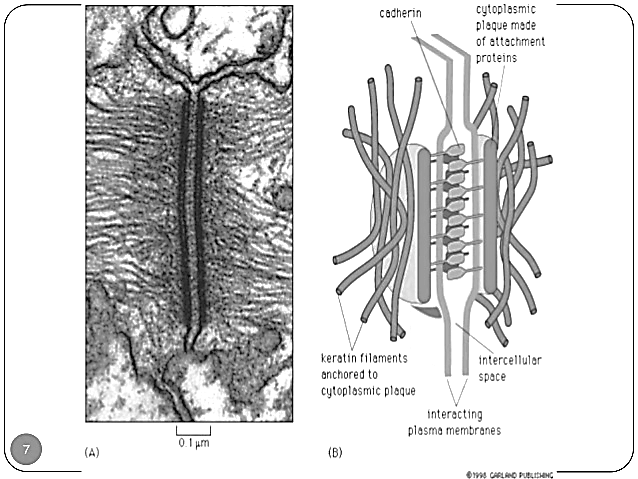 Prof. Dr. Hala Elmazar
18
Within the cell, the plaque of the desmosome provide insertion to intermediate filaments (keratin)

Found in tissues of constant state of stretching  and stress e.g. skin, intestine , lung
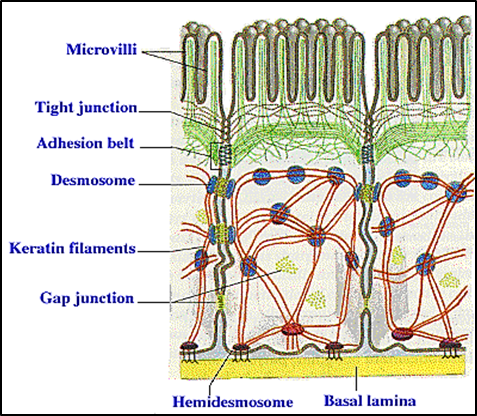 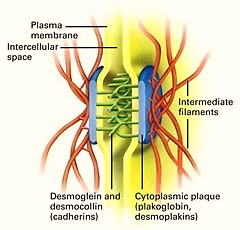 Prof. Dr. Hala Elmazar
19
2- Hemidesmosomes
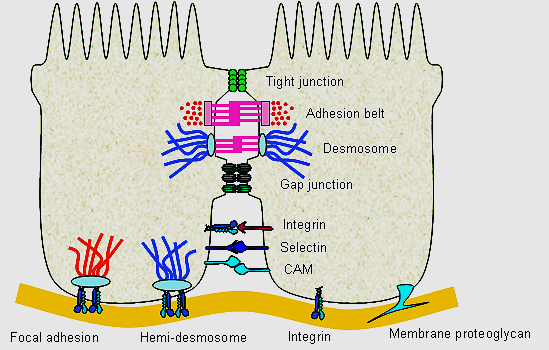 Half desmosome (cell – basal lamina ECM  
At the base of epithelial cells
Bind  epithelial cells to basal lamina
The attachment plaques contain integrins protein
Plaques provide attachment for keratin filaments
integrin molecules attach to laminin of ECM → cell-matrix adhesion
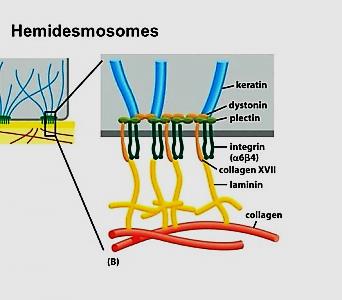 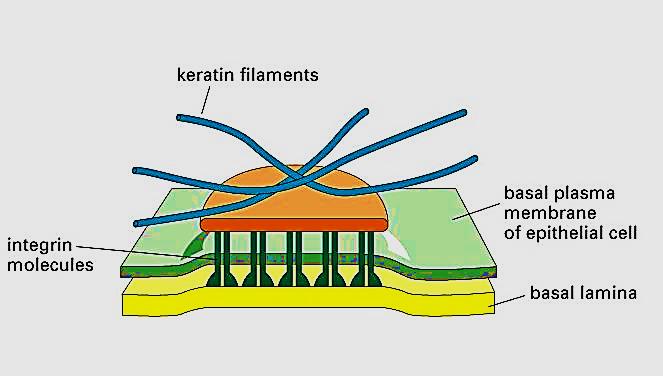 Prof. Dr. Hala Elmazar
20
Function of anchoring junctions
Stabilize cells against mechanical stress

Mechanically attach cells & their cytoskeleton to their neighbor cells  or to the extra cellular matrix
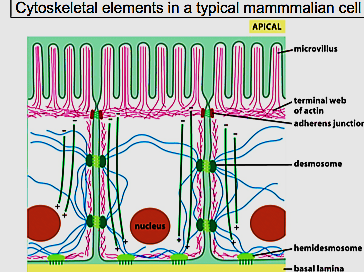 Prof. Dr. Hala Elmazar
21
3- Gap junction
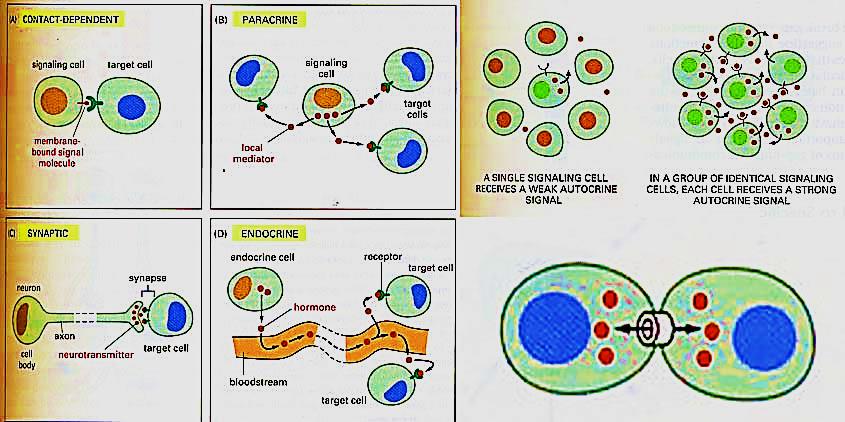 proteins form intercellular channels that 
     allow direct diffusion of ions, molecules, electric impulses      
     between cytoplasm of  adjacent cells.


Adjacent cells are separated by narrow
     intercellular space 

gap junctions are found between 
    muscles of  the heart  because of their 
   properties of electrical transmission
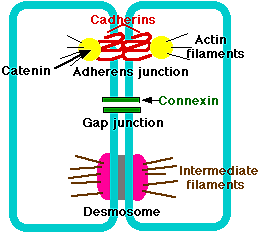 Prof. Dr. Hala Elmazar
22
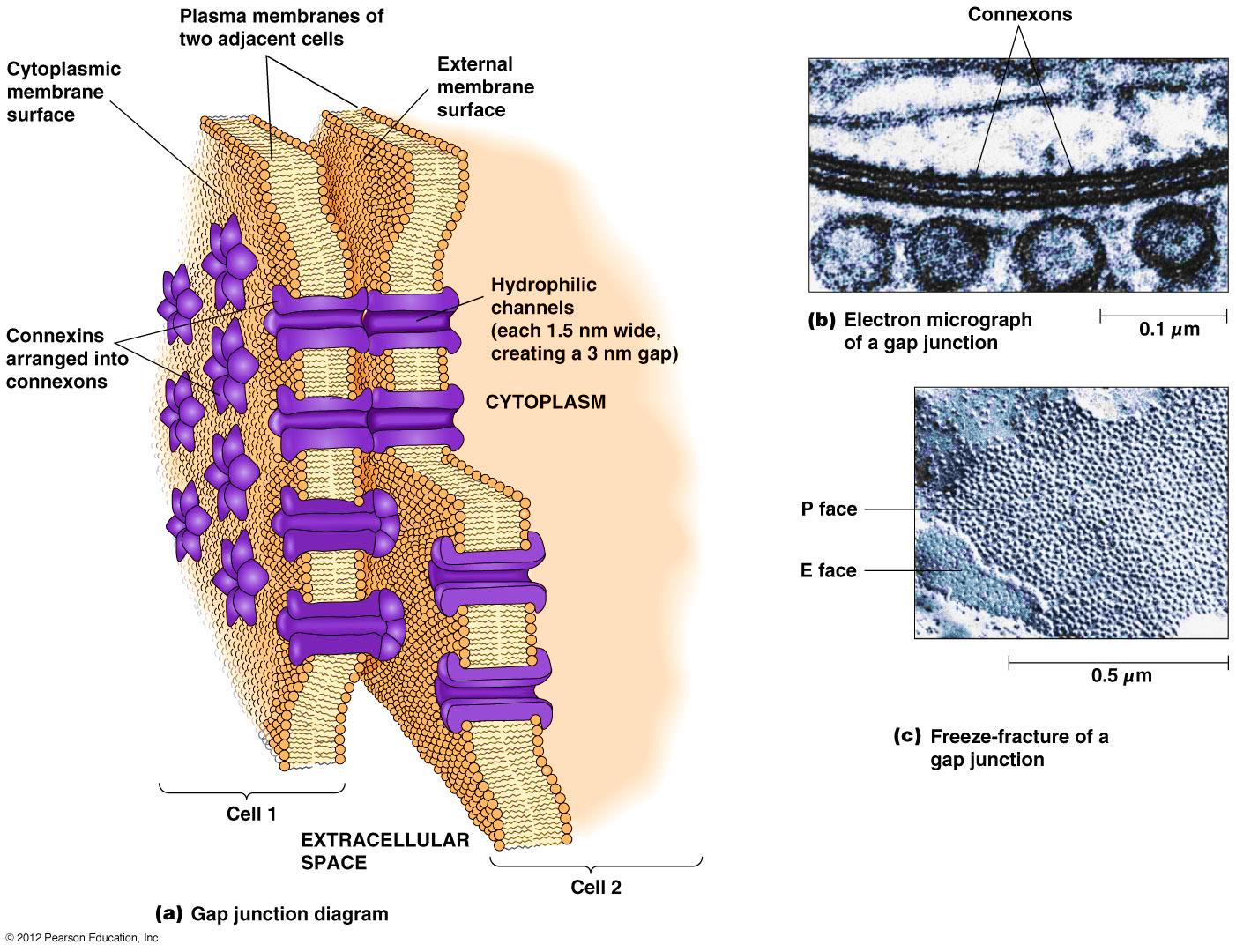 The protein subunit forming the  
   junction is called Connexin

Each channel called Connexon
    is formed of  6 Connexins
    sub-units which span the 
    lipid bilayer of the cell 
     membrane( hydrophilic)  

The connexons from 2 cells join
   together to make a gap junction
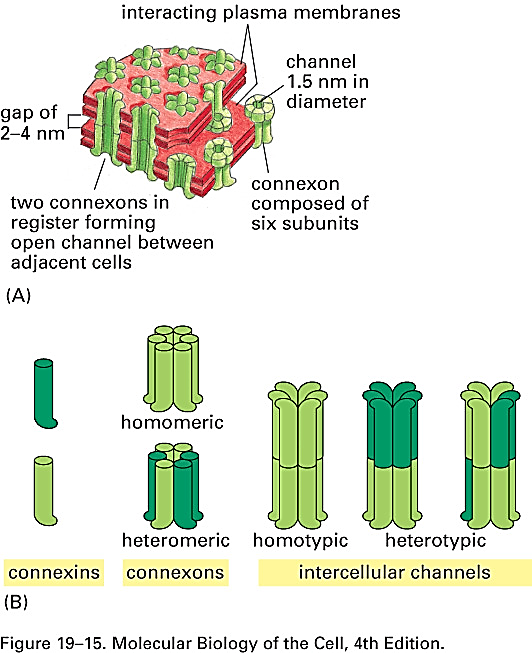 Prof. Dr. Hala Elmazar
23
Function of gap junction:
Low resistance intercellular junction that allows passage of ions and smaller molecules, and electrical impulses between the cells. 

 Also allow exchange of chemical 
      messages between cells 
     (Chemical synapse)

The only type allow flow of current( electrical impulse) 
     from one cell to another cell 
     (heart  muscles ) . Where it is 
     called intercalated disc
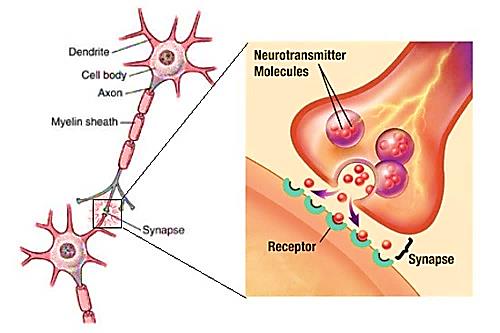 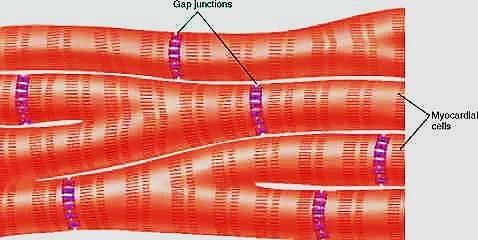 Prof. Dr. Hala Elmazar
24
Gap junctions also found between many cells e.g. osteocytes, astrocytes, endocrine cells , smooth muscles

Cancer cells don’t have gap junctions so that they fail to transfer their mitotic activity to each other which may explain their uncontrolled growth 

Changes in the number and distribution of gap junctions has been reported in many cardiac diseases e.g. arrhythmias
Prof. Dr. Hala Elmazar
25
4- Signal relaying junction (chemical synapse)
junction between a nerve fiber and a muscle fiber or between two nerve fibers 

Through which signals
   transmitted by the release
   of chemical transmitter.
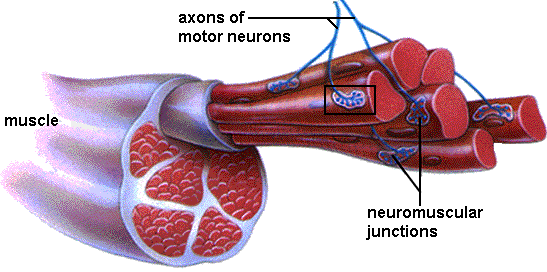 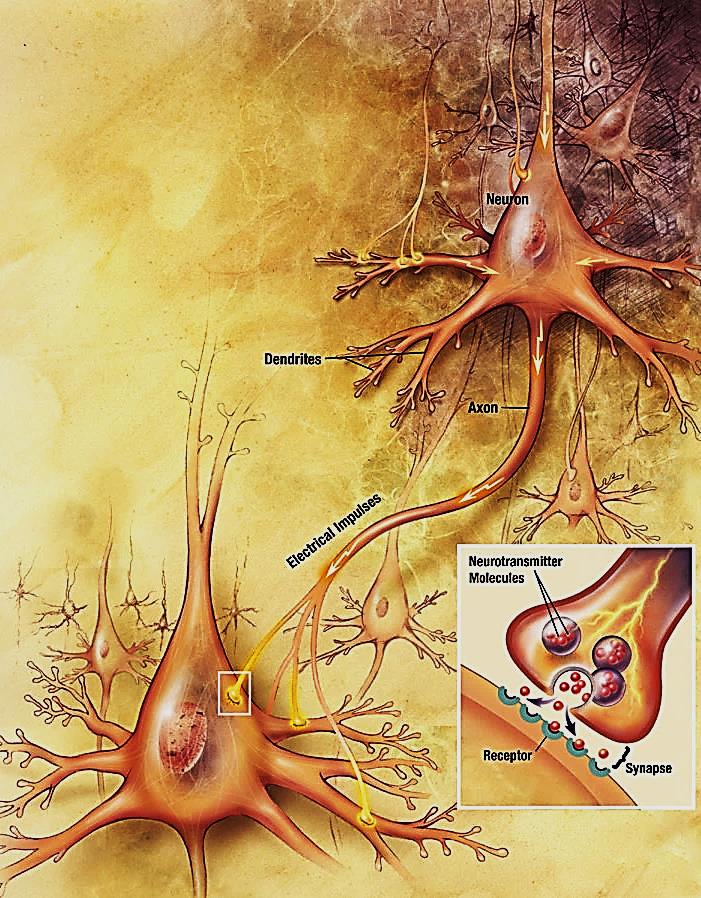 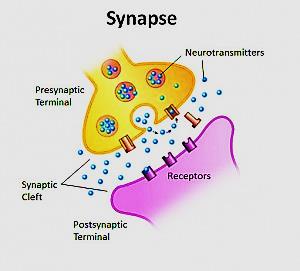 Prof. Dr. Hala Elmazar
26
Thank you
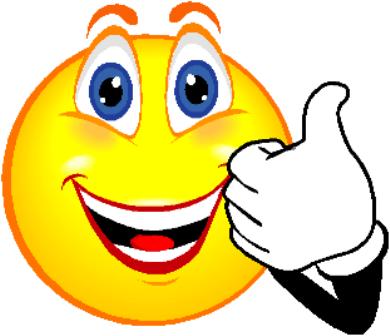 Prof. Dr. Hala Elmazar
27